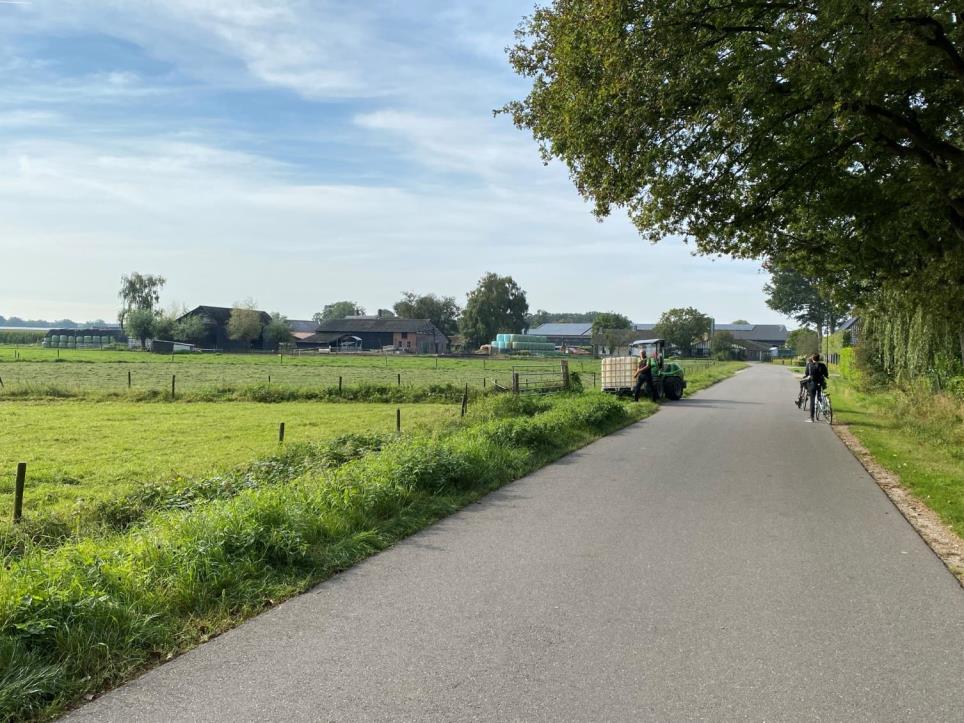 Visie Wonen buitengebied 
Vught

Bewonersavond Cromvoirt, 21 april 2022
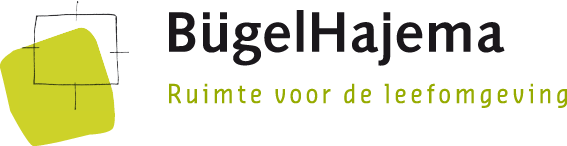 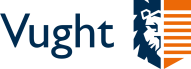 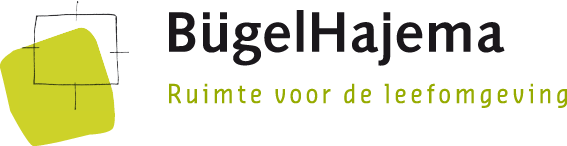 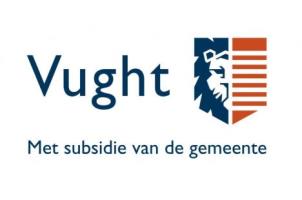 VISIE WONEN BUITENGEBIED VUGHT
Programma
19.30u	Opening 
19.35u	Toelichting proces en analyse (plenair)
	- Landschapswaardenkaart
	- Bebouwingsconcentraties
	- Vragen via Mentimeter (tussendoor)

20.00u	Start informele ronde reacties op de kaarten

21u	Einde
Wat is de aanleiding?
Geen mogelijkheid tot realiseren van woningen in het buitengebied
Provincie maakt ‘Ruimte voor Ruimte’ mogelijk (in bebouwingconcentraties)
De vraag naar woningen is groot > Provincie vraagt om een visie
Bebouwingsconcentraties + uitleglocaties
Wordt onderdeel van de Omgevingsvisie
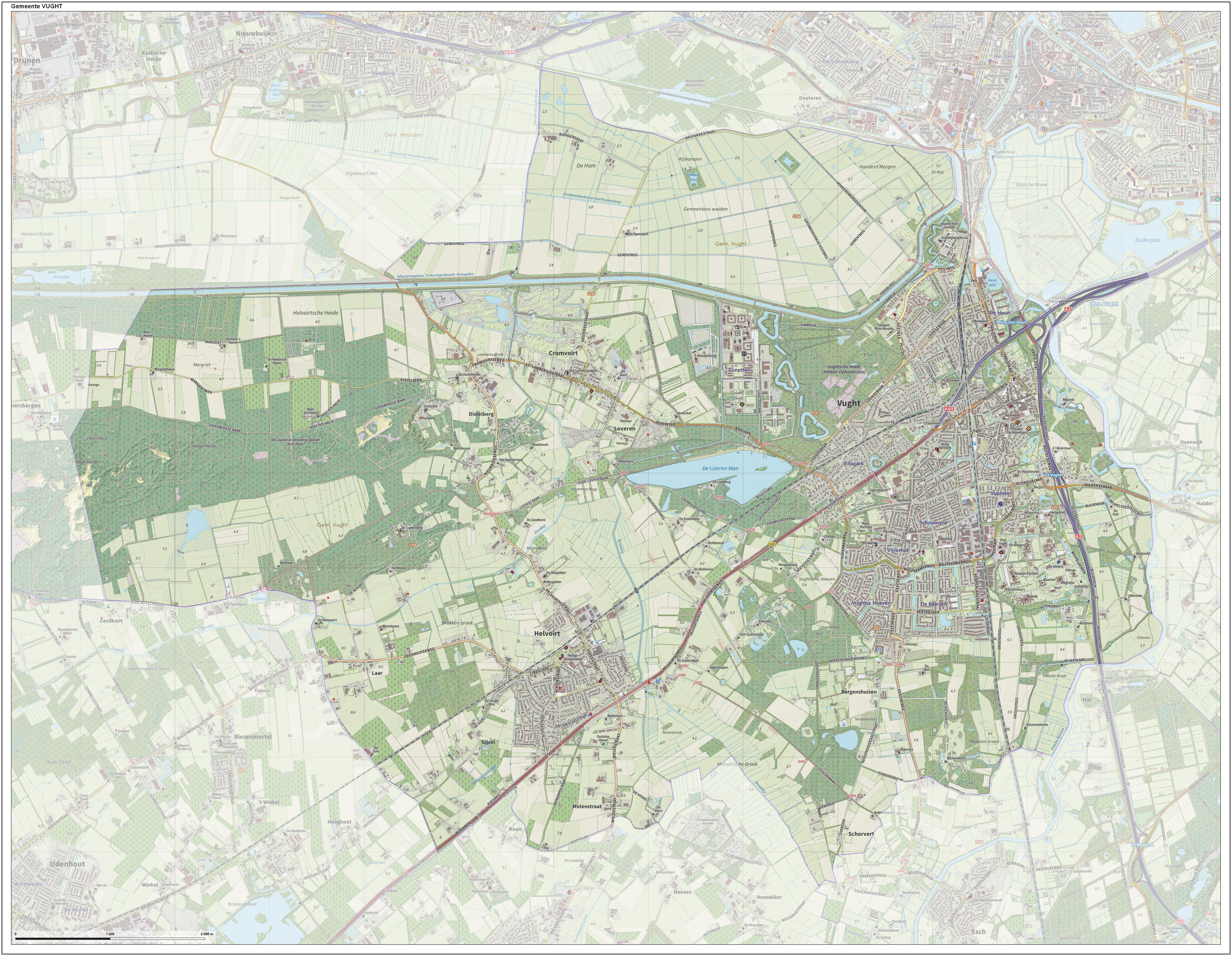 Bron: https://upload.wikimedia.org/wikipedia/commons/f/f8/Gem-Vught-OpenTopo.jpg
Wonen in het buitengebied
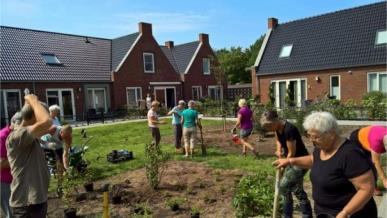 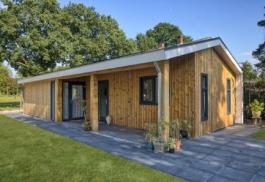 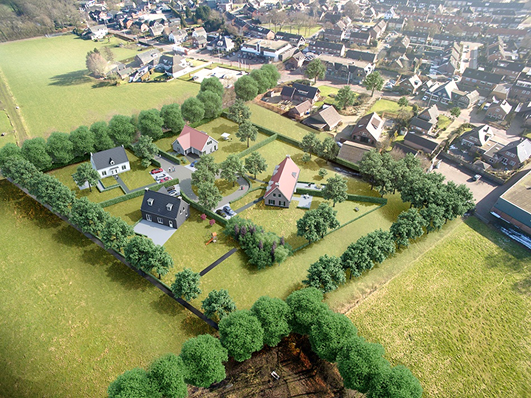 Ruimte voor Ruimte-	woning
Seniorenhofje
Specifieke woonvormen
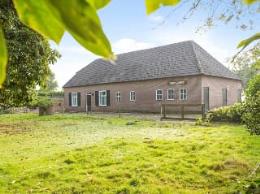 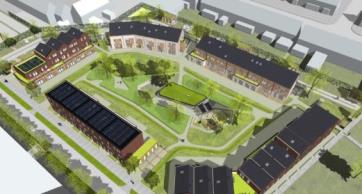 ‘Plattelandswoning’
CPO (Collectief Particulier Opdrachtgeverschap)
[Speaker Notes: Overig: Prefab]
VISIE WONEN BUITENGEBIED VUGHT
Aanpak
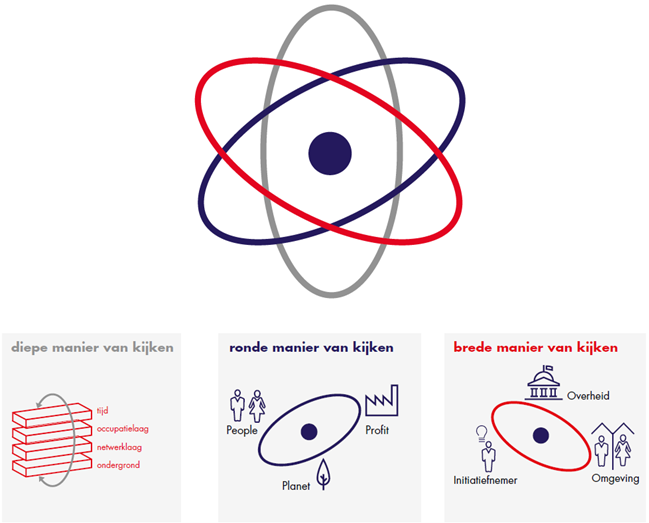 VISIE WONEN BUITENGEBIED VUGHT
Stappen
Waarden wonen

Analyse
Beleid
Structuren dorpen, linten en buurtschappen
Belemmeringenkaart



Waarden
Per dorp, lint en buurtschap?
Kansrijke gebieden (of contramal?)
Landschapswaarden

Analyse
Beleid
Lagenbenadering abiotisch, biotisch en antropogeen



Waarden
Deelgebieden
Waarden per deelgebied
Proces


(Digitale) raadpleging raad en inwoners
Afstemming omgevingsvisie





(Digitale) raadpleging inwoners en raad
Afstemming omgevingsvisie


College



(Digitale) raadpleging inwoners en raad
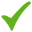 Stap 1
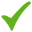 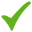 Stap 2
Visie wonen buitengebied Vught
Afwegingskader landschapskwaliteiten
Afwegingskader woonlocaties
Stap 3
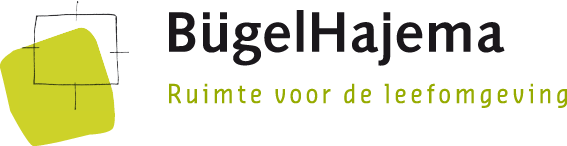 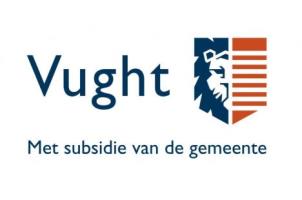 VISIE WONEN BUITENGEBIED VUGHT
Analyse
VISIE WONEN BUITENGEBIED VUGHT
Gemeente Vught
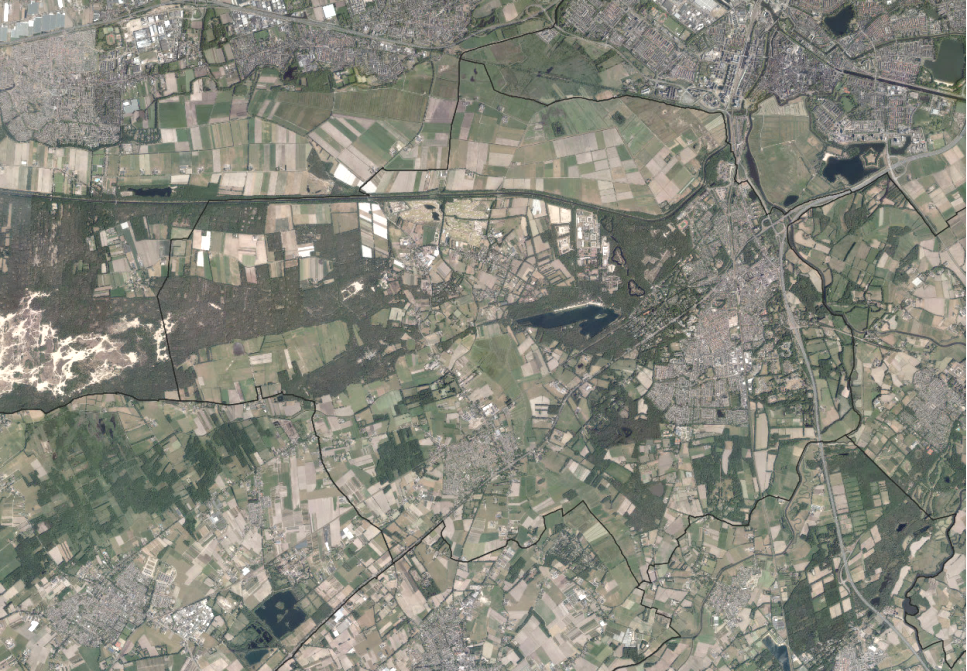 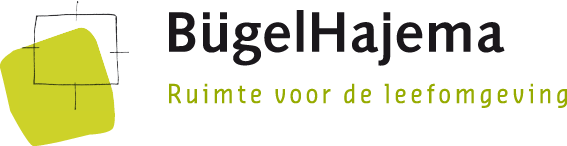 Abiotisch - geomorfologie
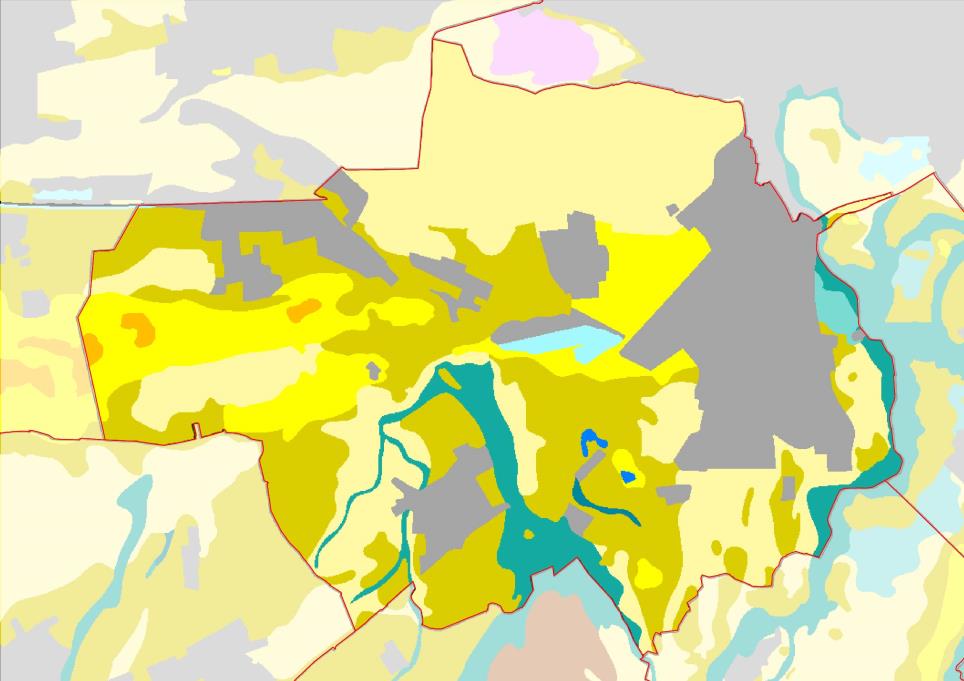 Cromvoirt
Vught
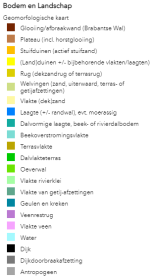 Helvoirt
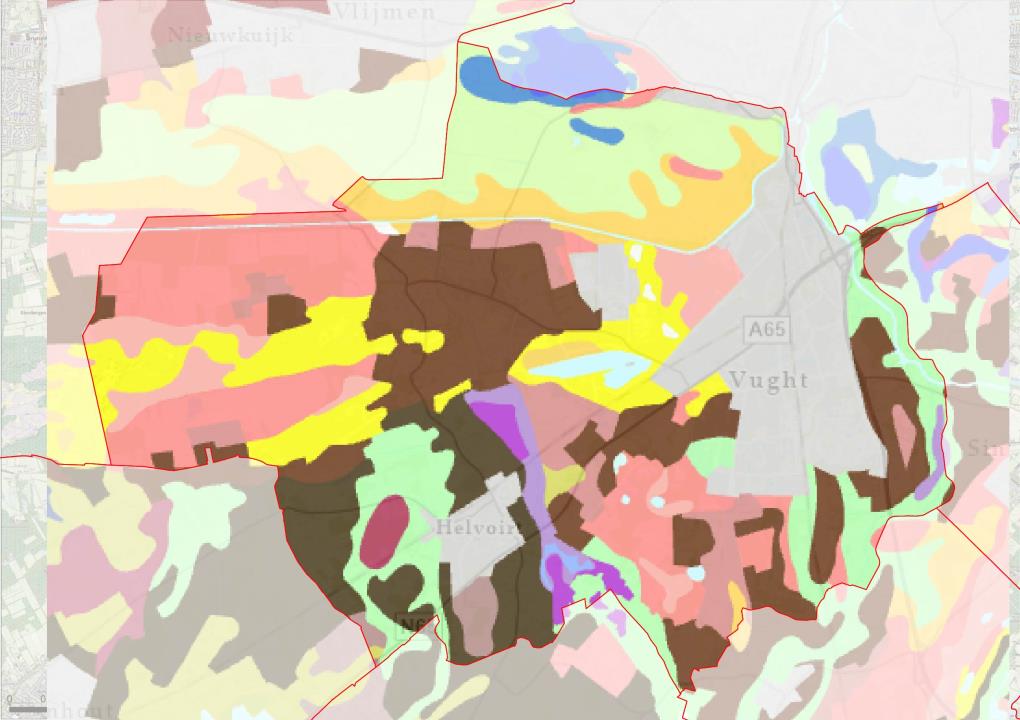 Abiotisch - bodemkaart
Cromvoirt
Vught
Helvoirt
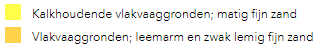 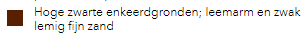 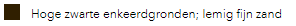 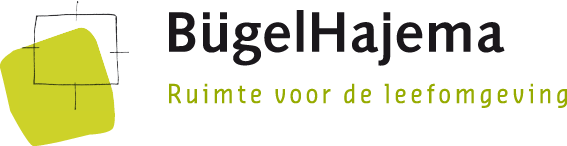 Biotisch - natuur
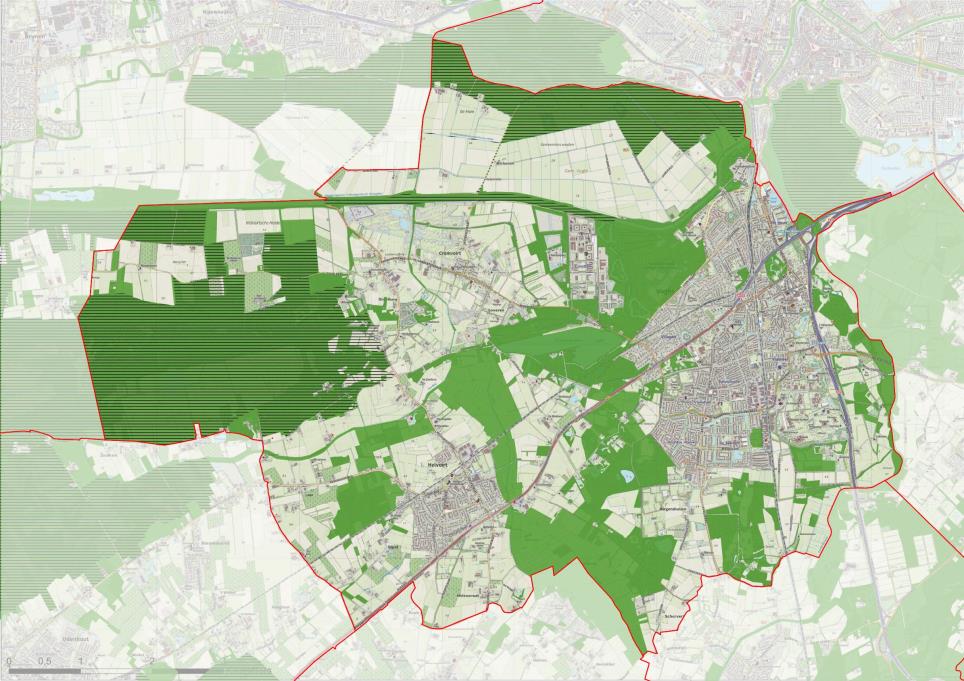 Cromvoirt
Vught
Helvoirt
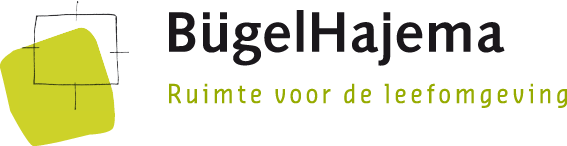 Antropogeen - 1850
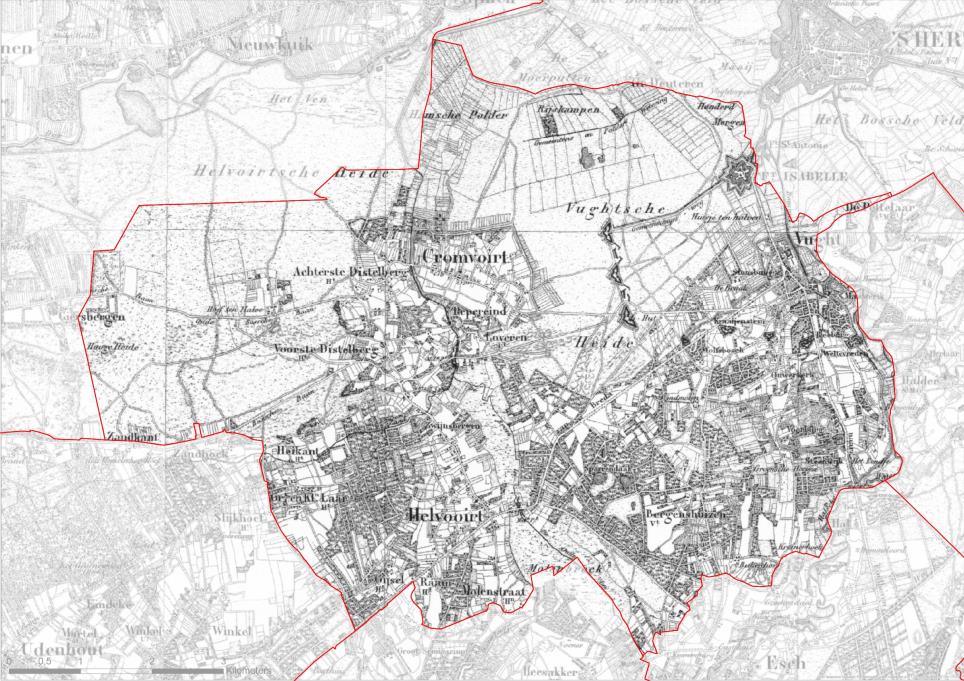 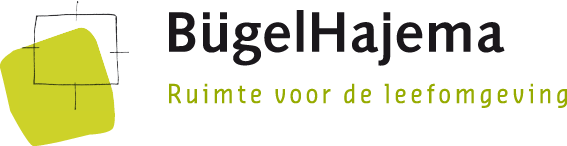 Antropogeen - 1900
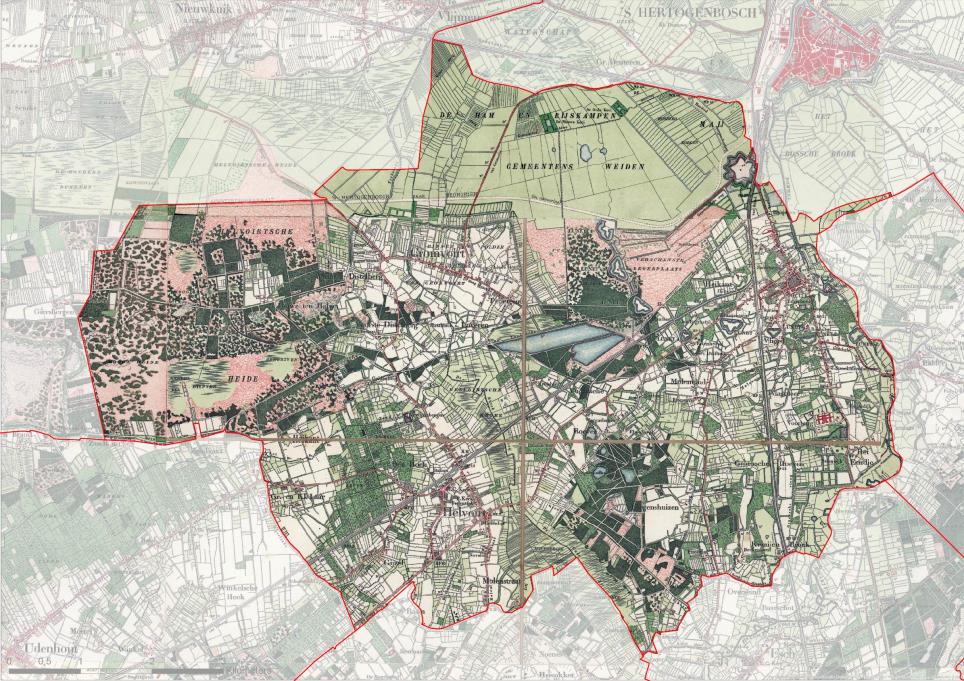 Cromvoirt
Vught
Helvoirt
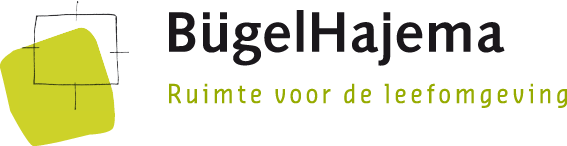 Antropogeen - 1930
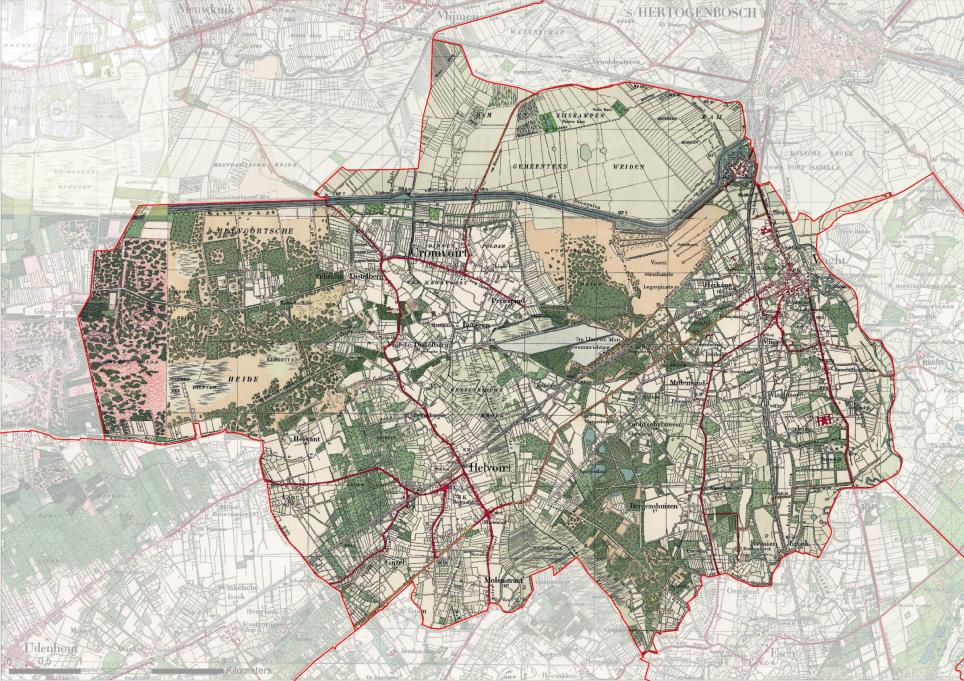 Cromvoirt
Vught
Helvoirt
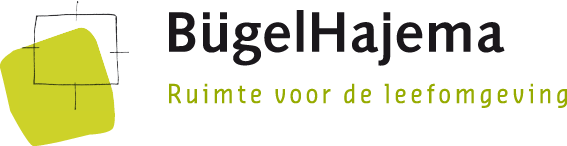 Antropogeen - 1960
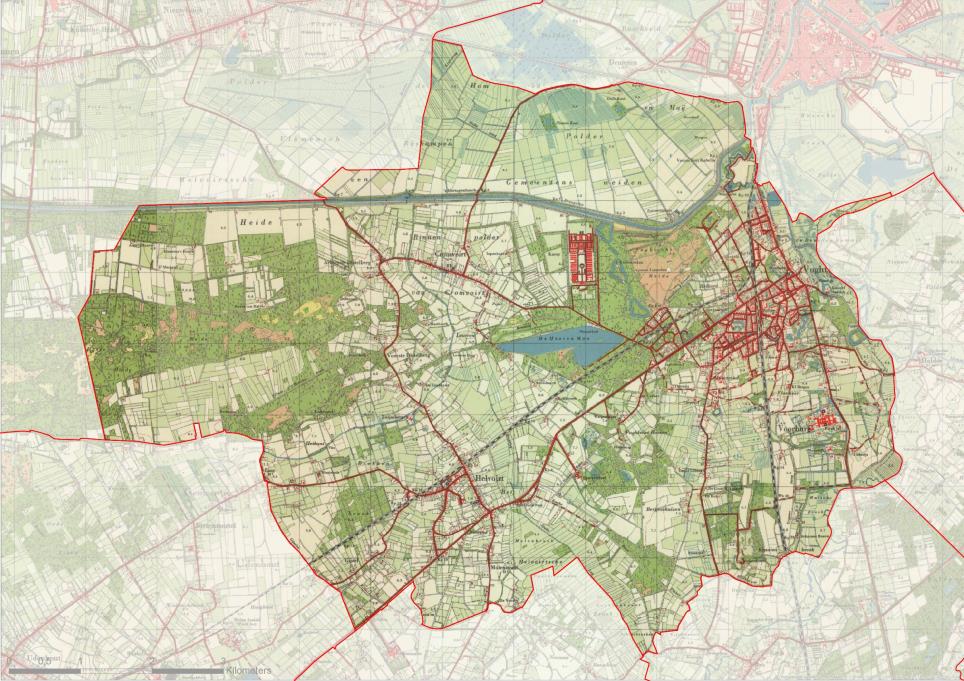 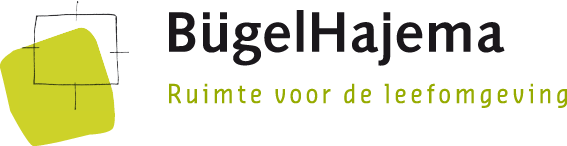 Antropogeen - 1980
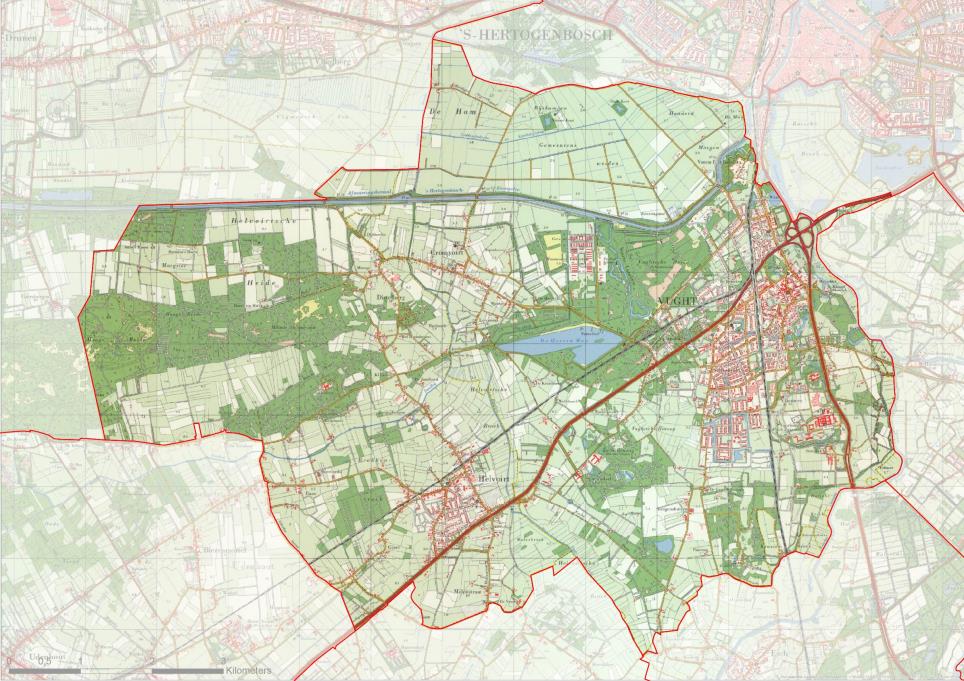 Cromvoirt
Vught
Helvoirt
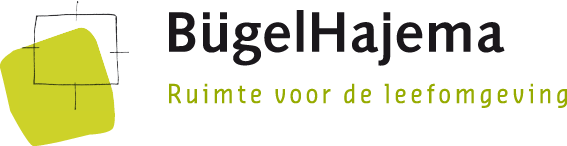 Antropogeen - 2000
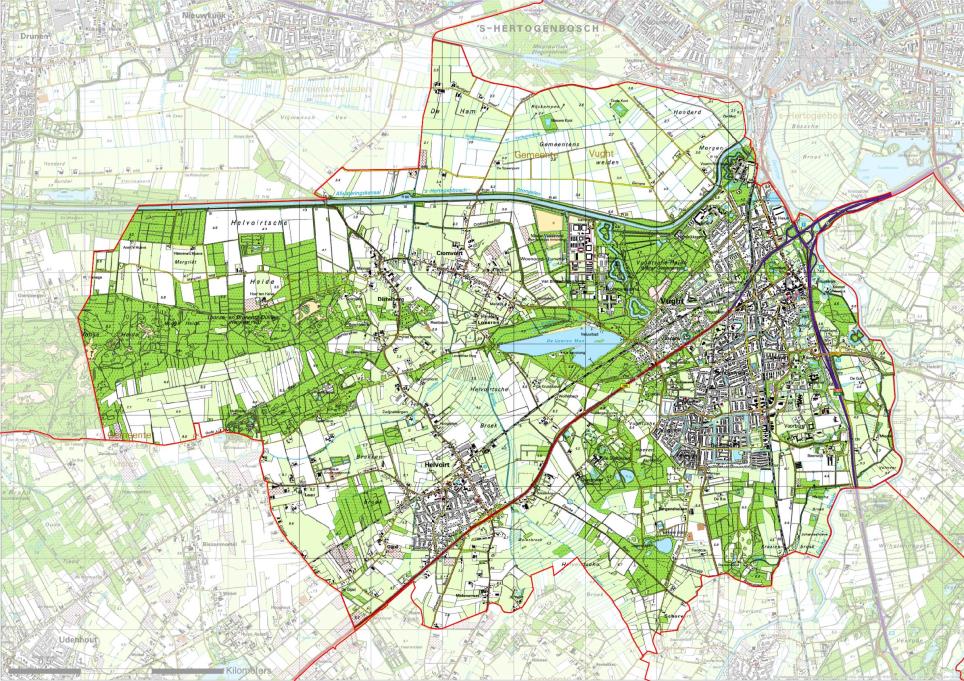 Cromvoirt
Vught
Helvoirt
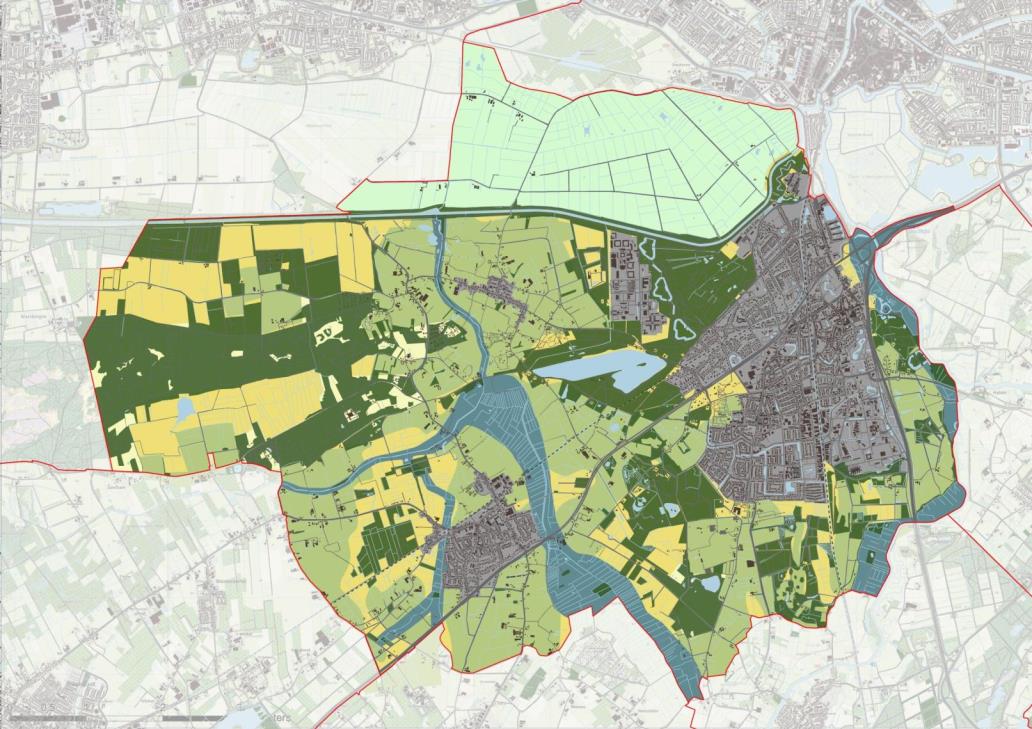 Landschapstypen
Cromvoirt
Vught
Helvoirt
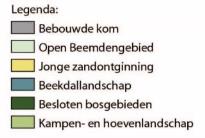 Landschapstypen – kwaliteiten (voorbeelduitwerking)
Open Beemdengebied
Grootschalig open gebied
Geen tot weinig opgaande beplanting
Beerse overlaat gebied
Zichtrelatie met ‘s-Hertogenbosch
Twee historische eendenkooien
Historisch inundatiegebied linie 1629
Natura 2000
Weidevogelgebied
Vlinder: Pimpernelblauwtje
Agrarische functie 
(natte) weide- en hooilanden
De basis voor de waardenkaart van de omgevingsvisie
VISIE WONEN BUITENGEBIED VUGHT
Resultaten 1e stap
Analyse stedenbouwkundige structuren
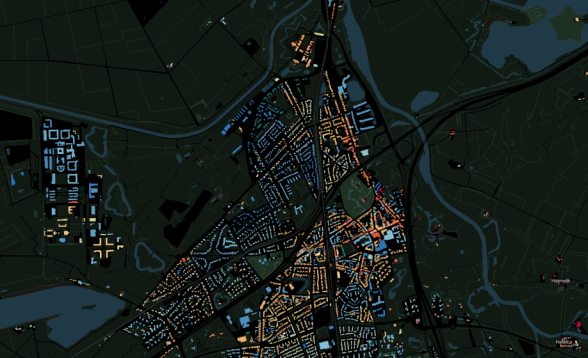 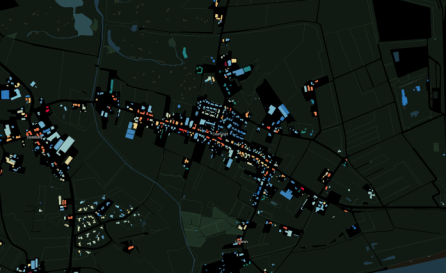 Cromvoirt
Vught
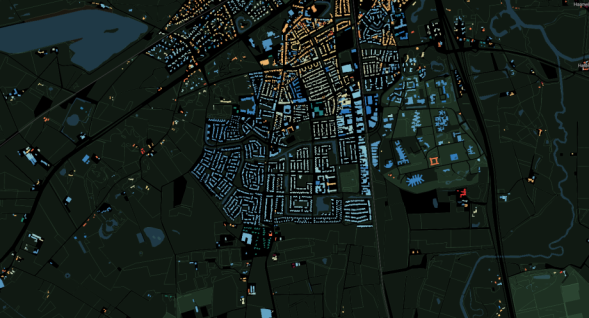 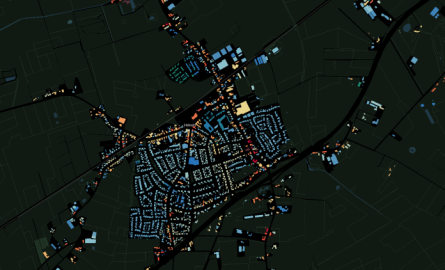 Helvoirt
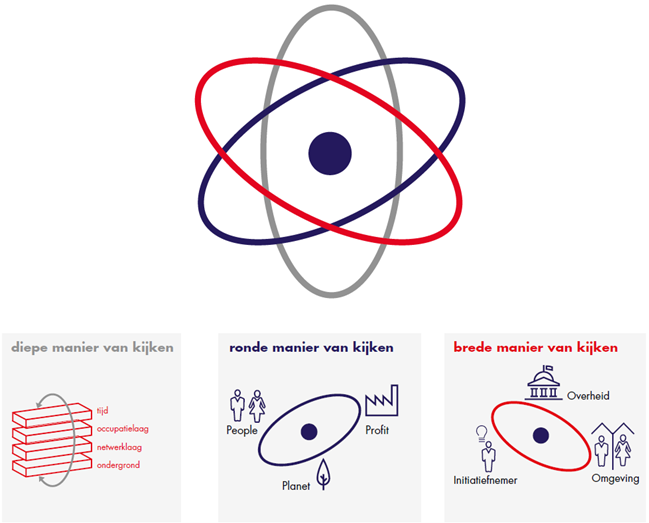 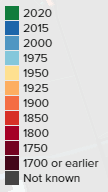 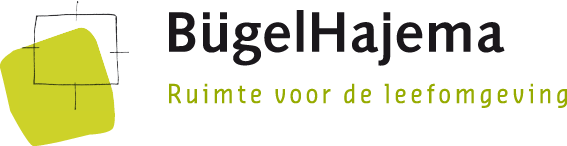 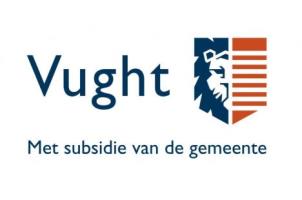 VISIE WONEN BUITENGEBIED VUGHT
Bebouwingsconcentraties
VISIE WONEN BUITENGEBIED VUGHT
Bebouwingsconcentraties
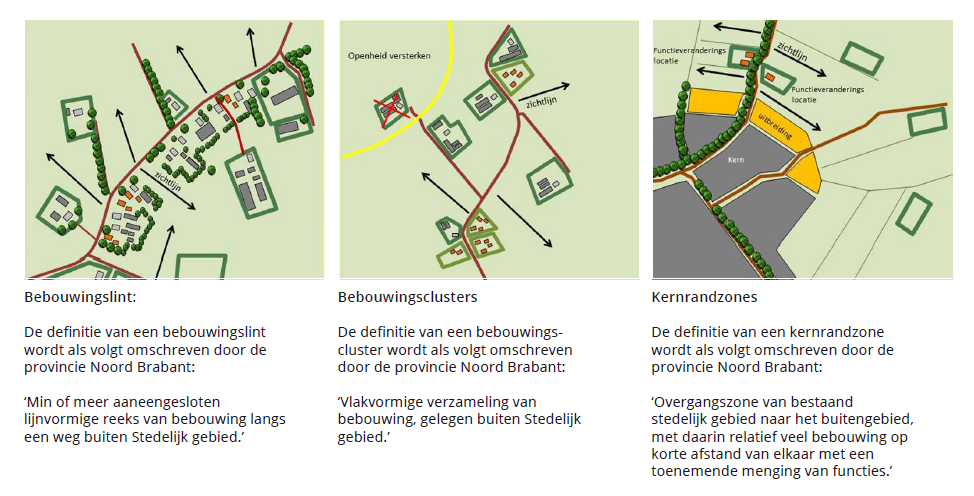 VISIE WONEN BUITENGEBIED VUGHT
Afwegingscriteria
Ruimte voor ruimte regeling

Er dient een aanzienlijke winst van de omgevingskwaliteit (binnen de gemeente Vught) plaats te vinden. Per Ruimte voor ruimtekavel bestaat die uit twee voorwaarden:


milieuwinst door het inleveren van 3500 kg fosfaatrechten voor varkens of kippen;

landschappelijke kwaliteitswinst door de sloop van 1000 m² leegkomende gebouwen.
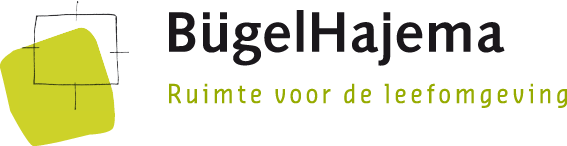 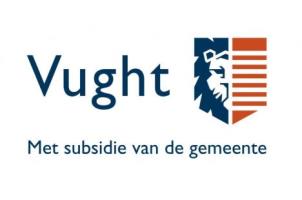 VISIE WONEN BUITENGEBIED VUGHT
Afwegingscriteria
Mogelijke criteria voor toevoeging nieuwe (Ruimte-voor-Ruimte-)woningen:

Mate van concentratie van verstedelijking / ruimtelijke aanhechting op de kern
Inspelen op demografische ontwikkelingen
Verknoping van stedelijke ontwikkelingen aan infrastructuur
De ligging ten opzichte van voorzieningen (zorg / winkels) en de culturele, sport en vrijetijdsvoorzieningen
Zorgvuldig ruimtegebruik
Ontwikkelingsperspectief (bijvoorbeeld overwegend agrarisch? Of mix wonen/agr.?)
mate van bebouwing  (maximale capaciteit bereikt?)
Geen belemmering / beperkingen opleveren voor bestaande agrarische bedrijven
Meerwaardecreatie in omgevingskwaliteit
Mogelijkheden voor het benutten van koppelkansen
VISIE WONEN EN LANDSCHAPSKWALITEITEN VUGHT
Resultaten 1e stap
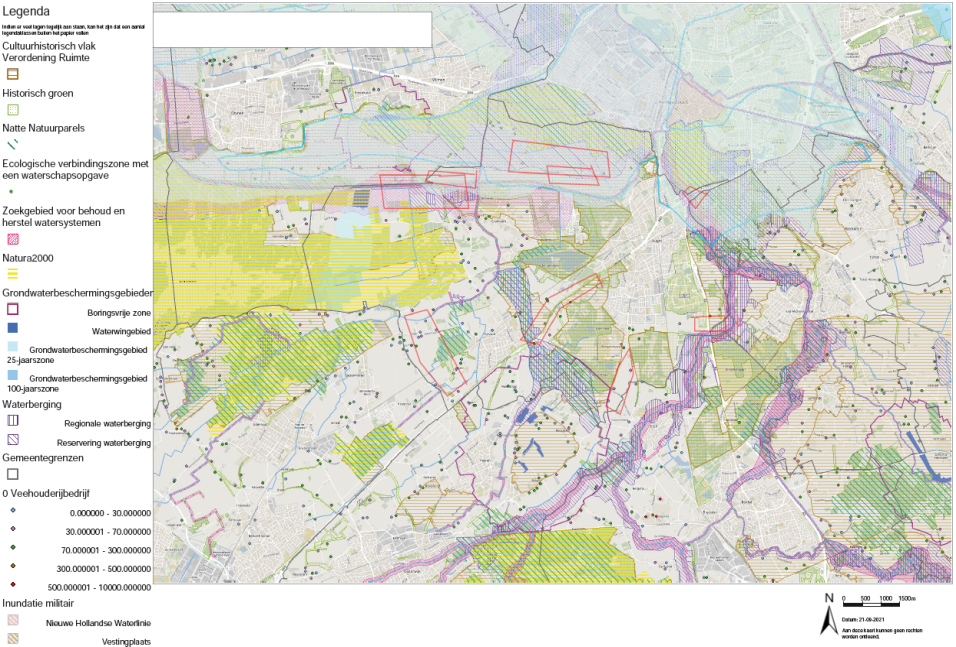 Belemmeringenkaart
Belemmeringenkaart - vereenvoudigd
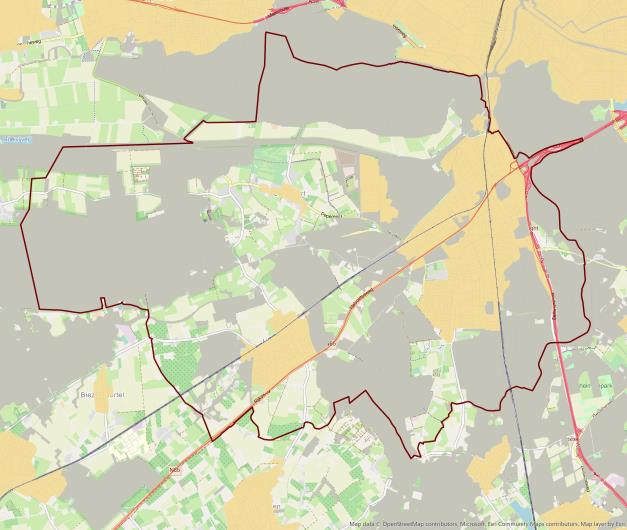 ■ Kernen
■ Ruimteclaims
■ Afweegbaar
VISIE WONEN BUITENGEBIED VUGHT
Verkenning bebouwingsconcentraties en uitleggebieden, april 2022 

Concept!
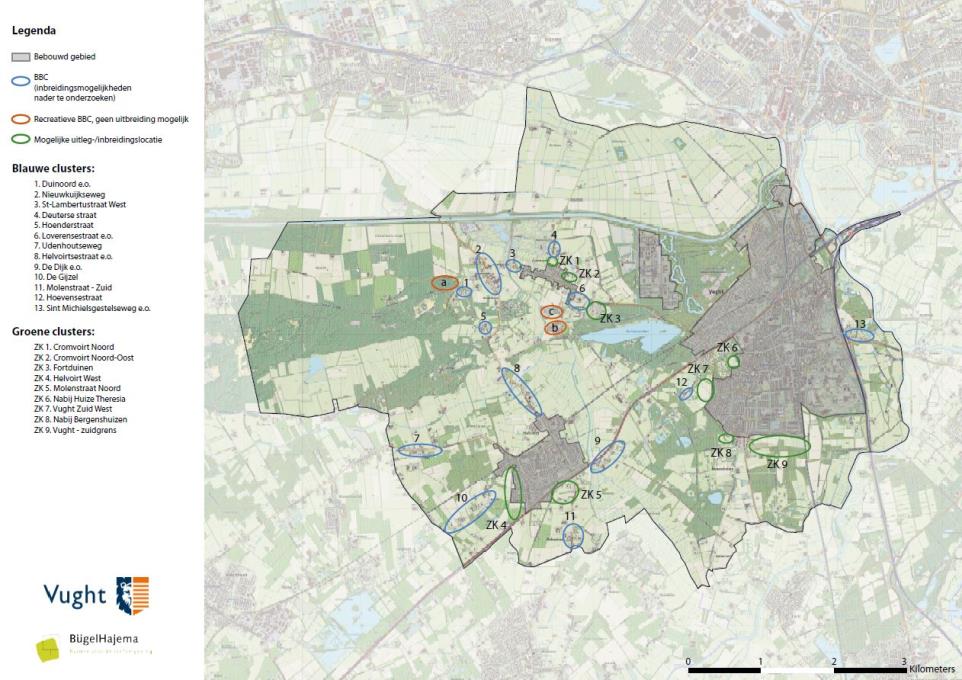 En hoe nu verder?
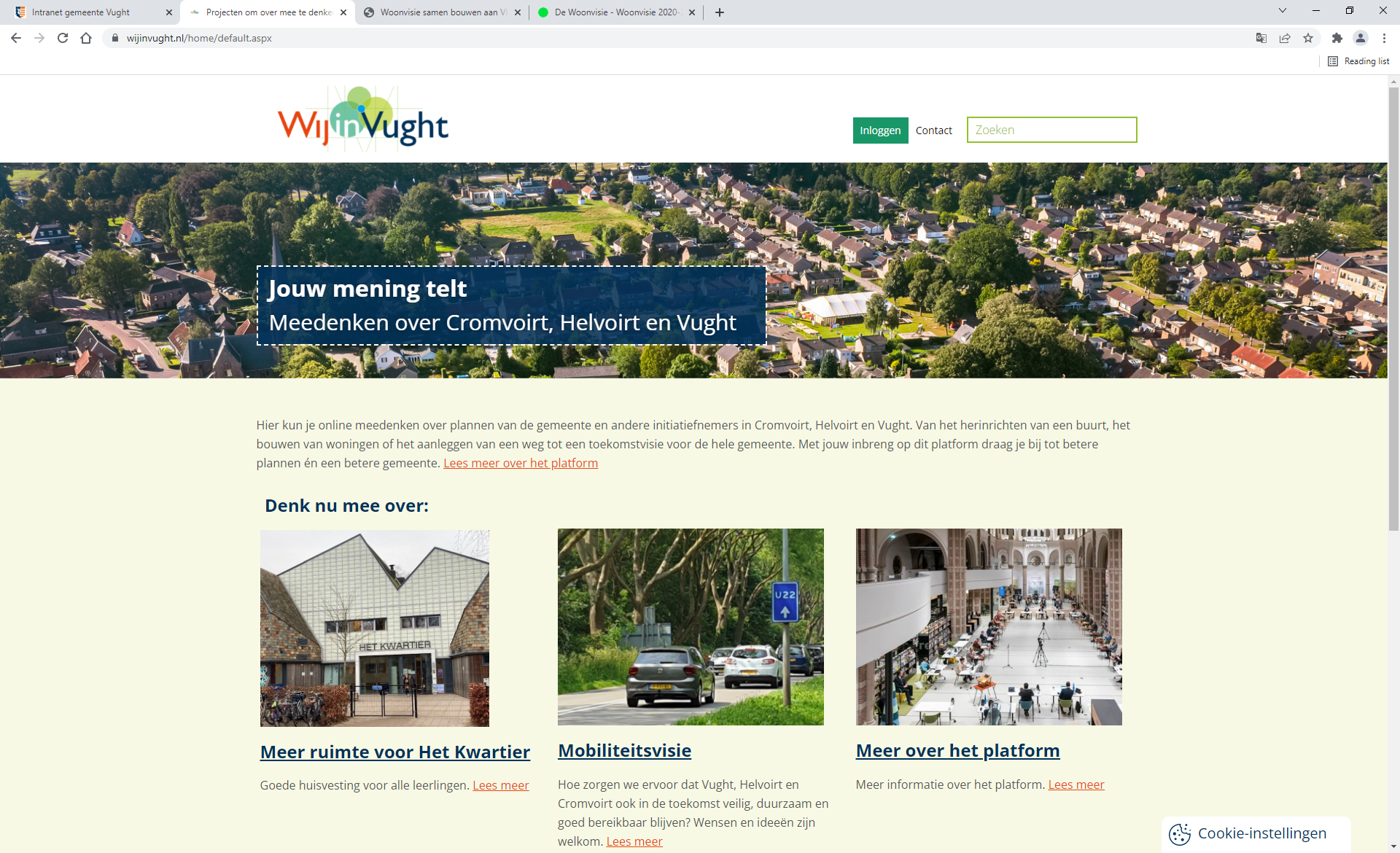 Enquête op www.Wijinvught.nl tot 15 mei 2022
In gesprek en kennis ophalen in de buurthuizen van Cromvoirt, Helvoirt, Vught
Aan de slag met de vertaling ervan in de visie
Globale planning
Resultaten analyseren (april 2022)
Terugkoppeling aan het college (mei 2022)
Terugkoppeling: participatieplatform / infographic (mei/juni 2022)
Vaststelling raad (na zomerreces 2022)